Regions of the United States
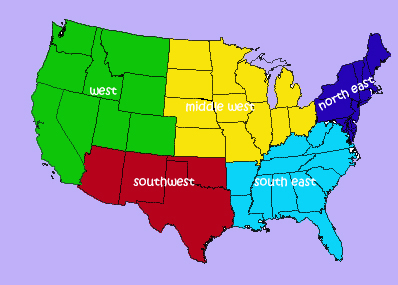 Class Outline
Northeast
South
Midwest 
West
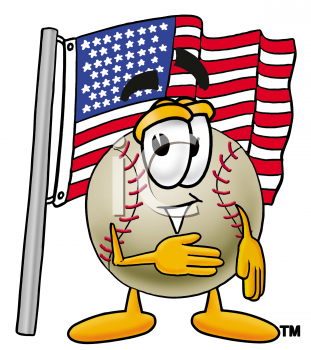 The Northeast
Northeast 
Maine, New Hampshire, Vermont, Massachusetts, Connecticut, Rhode Island, New York, New Jersey, Pennsylvania, Delaware, Maryland, and the District of Columbia
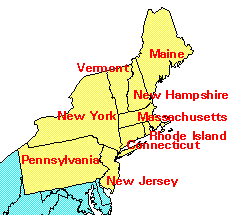 Physical Geography of Northeast
Northern Appalachian mountains run through most of the northeastern states, causing little farmland, except in valley areas. 
Deep bays exist, allowing for port towns.
Jagged, rocky coastline in northern areas.
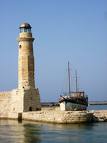 Climate and Vegetation of Northeast: Humid Continental
No Dry Season- this area receives precipitation throughout the year.
Cold, snowy winters and hot summers.  
Moderate growing season that decreases as you go north.
Vegetation is mixed forests with deciduous and coniferous trees.
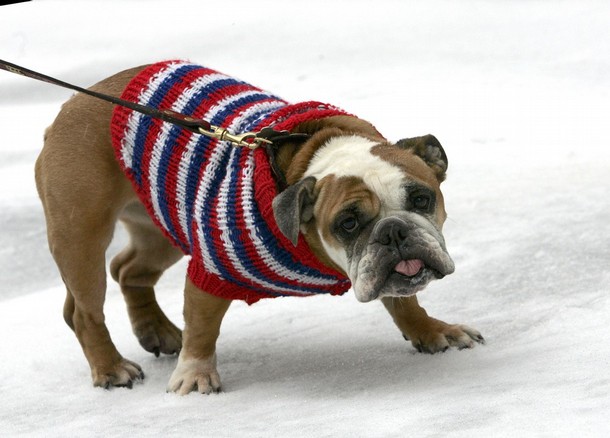 Historical Geography of the Northeast
The Northeast has the longest history of European settlement .
Historically, the Northeast has been the gateway to immigrants.
Established itself as the financial and manufacturing hub early in the industrial revolution.
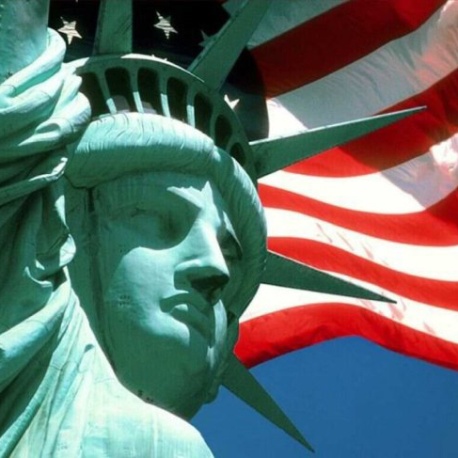 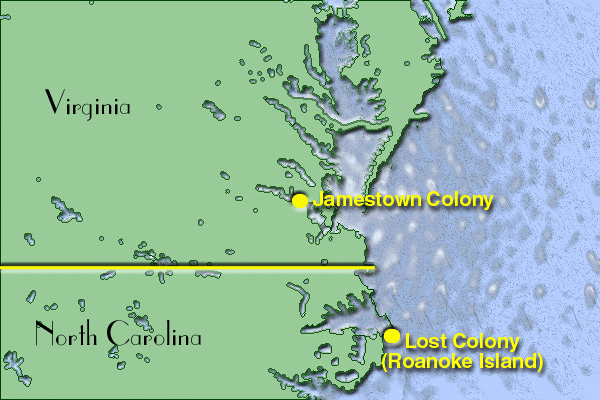 Population Geography of the Northeast
Population is concentrated in the Megalopolis that runs from Boston to Washington (AKA Bosnywash).
This is the most densely populated region in the United States.
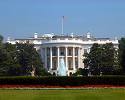 Land Use in the Northeast
Dairy Farming 
Farming
Timber
Maritime Activity
Some Mining

Note: As you go north, the growing season shortens, which limits farming. In part of the Northeast, timber is a primary economic activity.
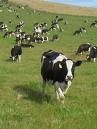 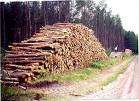 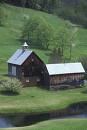 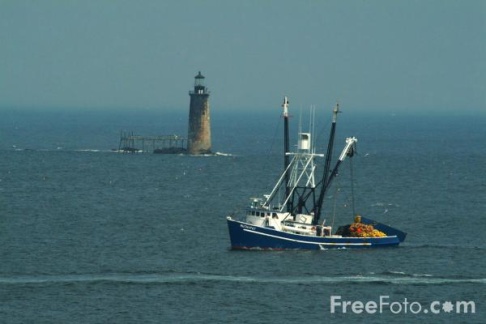 Economic Geography
Northeast is the heart of the Manufacturing core, but lately has been termed the RUST BELT. This extends into the Midwest.
Why do you think it’s called the Rust belt? Where have industries relocated? Why?
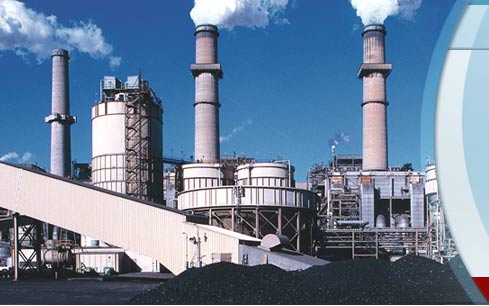 New England Legacy
New England is famous for its “prep schools” and is home to some of the most elite Universities in the world: Harvard, Yale, MIT, Boston College, Brown, and Dartmouth (just to name a few).
One of the best resources New England has is its educated population.
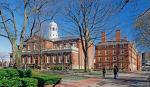 New England Politics
New England is generally progressive in politics and states usually are affiliated with the Democratic party, although some rural areas tend to vote Republican.
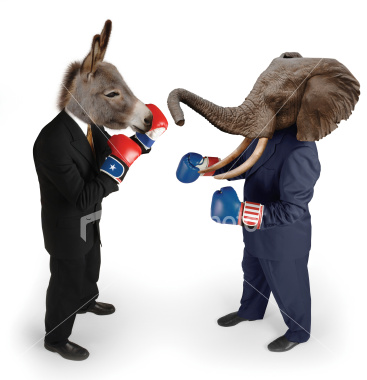 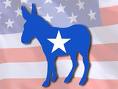 The South
States included: North Carolina, South Carolina, Florida, Georgia, Alabama, Mississippi, Tennessee, Arkansas, and Louisiana.
Transition States: Virginia, W. Virginia, Kentucky, Missouri, Oklahoma, and Texas
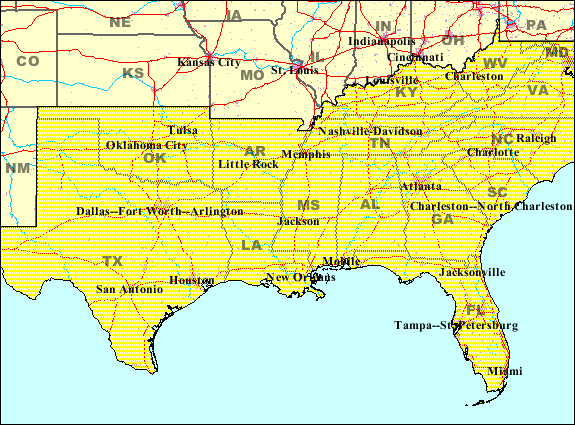 Climate and Vegetation of the South
Humid subtropical, with hot, humid summers and long growing season. Winters are mild, seldom with snow.  There is no dry season.
Vegetation: Mixed forests. The South is known for plants such as live oaks, magnolia trees, flowering dogwoods.
Economic Geography of the South
Historically based on agriculture, with tobacco and cotton being the first cash crops.
Fishing is a common activity in Gulf Coast States.
Tourism along the Gulf Coast, especially Florida.
Oil Industry is located in the Gulf and in cities like Houston and Beaumont, close to continental shelf drilling.
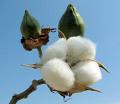 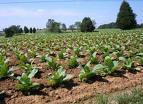 Political Activity
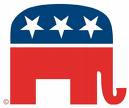 The South is known for its conservatism. 
The Republican Party dominates the South as a result.
Resistance to same-sex marriage, abortion, feminism, desegregation, and the abolition of slavery are part of the political history of the South.
Midwest
Included States: Michigan, Ohio, Indiana, Illinois, Wisconsin, Minnesota, and Iowa
Transition States: Pennsylvania, Missouri
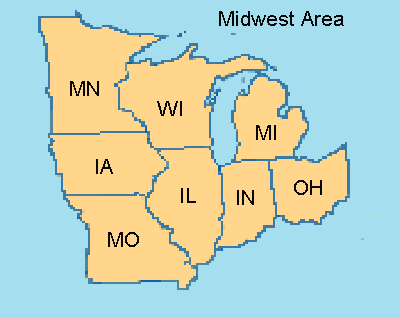 Physical Geography of Midwest
Flat landscape, with river basins.
Distinctive Great Lakes, which provide for shipping.
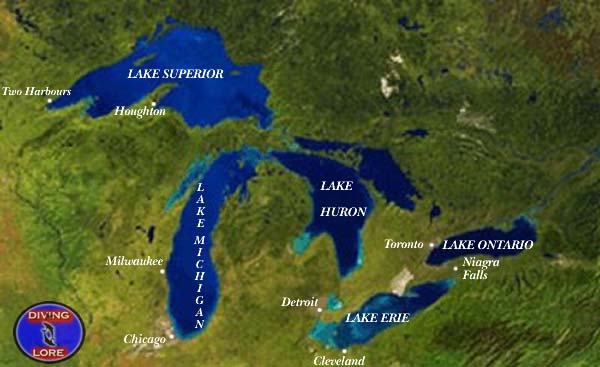 Climate of the Midwest: Humid Continental
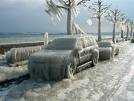 No Dry Season- this area receives precipitation throughout the year.
Cold, snowy winters and hot summers.  
Moderate growing season that decreases as you go north.
Vegetation is mixed forests with deciduous and coniferous trees.
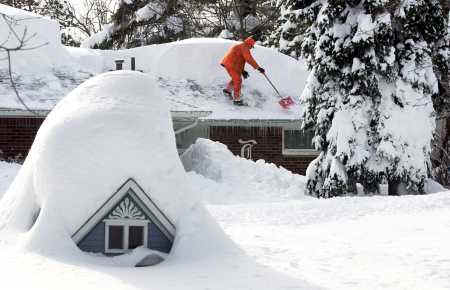 Historical Geography of the Midwest
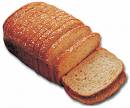 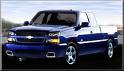 The Mid-west was considered the “Western Frontier”, hence the name.
Historically known as the breadbasket of the U.S., as this is also an agricultural region.
Also known as a manufacturing, blue-collar hub of the U.S.
Population
Large cities include Chicago and Detroit
 The region is evenly distributed.
Population is dense along the Great Lakes.
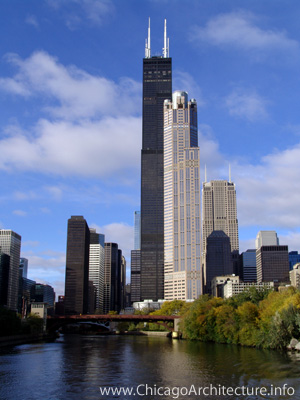 Economic Geography
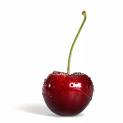 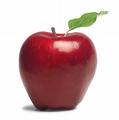 Dairy Farming in Wisconsin and Minnesota
Fruit Orchards in Michigan
Corn in Indiana, Illinois, and Iowa
Manufacturing in urban cities along Great Lakes, like Pittsburgh, Cleveland, Detroit and Chicago  (Steel Towns).
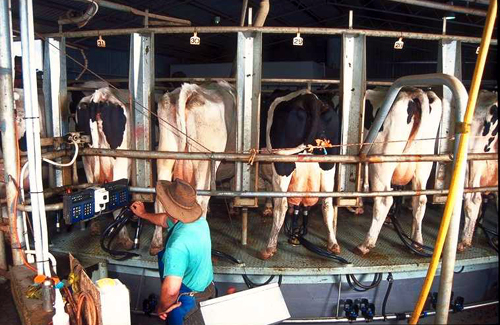 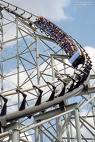 Breadbasket of the USA
Corn is most notably grown, but soybeans, wheat, and fruits orchards are also commonly found throughout the Midwest.
Dairy products are famous in which state in the Midwest?
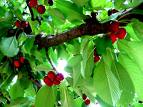 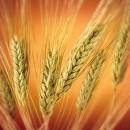 Great Plains Region
Strip of States through the center of the Country.
Includes: Kansas, Nebraska, 
South Dakota, and North Dakota.
Transition States: Oklahoma,
 Panhandle of Texas, 
Eastern Colorado, Wyoming 
and Montana.
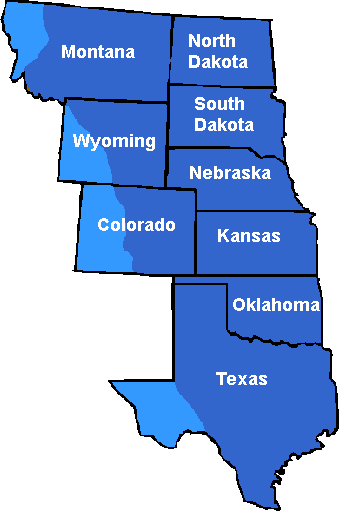 ,
Physical Geography of the Great Plains
The Great Plains are also called the High Plains, as the elevation increases gradually as you go west. 
Generally flat with some rolling hills.
Major River Basins: Red R., Arkansas River, Platte River, and the Missouri River.
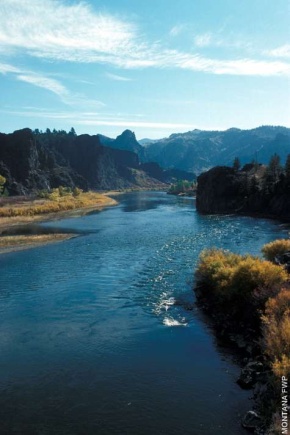 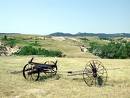 Climate of the Great Plains
This area receives little rainfall (less than 18 in. a year on average).
Cold Winters, especially in the northern areas.
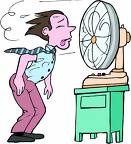 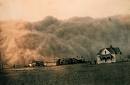 Historical Geography of the Great Plains
Before Americans settled the frontier, the Great Plains was home to several Indigenous culture, most notably the Sioux and the Cheyenne. 
During the 19th century, the Great Plains became the staging point of war between the native people and the American settlers.
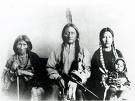 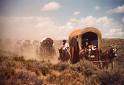 Homestead Act of 1862
This act provided each settler with 160 acres of land, as long as he cultivated the land.
This caused a rush of settlers to the Great Plains region in the 1800s.
Ironically, the Great Plains has lost a third of its population since 1920. Kansas has 6,000 ghost towns.
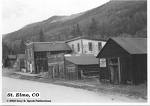 Population of the Great Plains
Two words: Rural and declining.
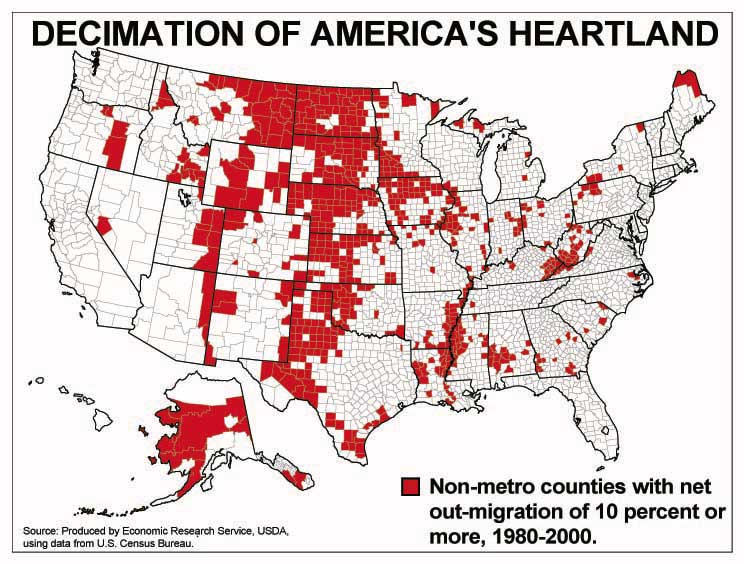 Mountain and Basin States
States included: New Mexico, Colorado, Wyoming, Montana, Idaho, Utah, Nevada, Arizona
Transitions: Colorado, Wyoming and Montana are also Great Plains States
Southwest: Texas, New Mexico, Arizona, Southern Utah/Nevada.
Physical Geography
Characterized by the steep and jagged Rocky Mountain Range.
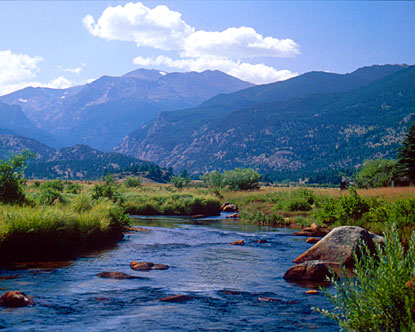 Climates
Highland climate is found throughout the Rockies
Deserts
In general, the area is 
	arid.  
Farming is done 
	with irrigation.
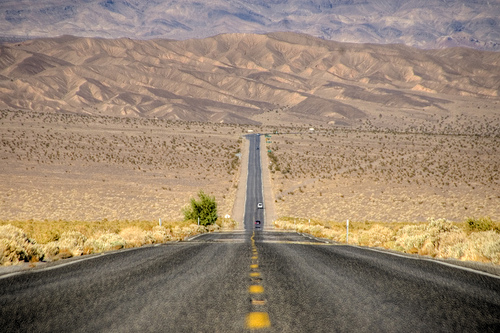 Historical Geography
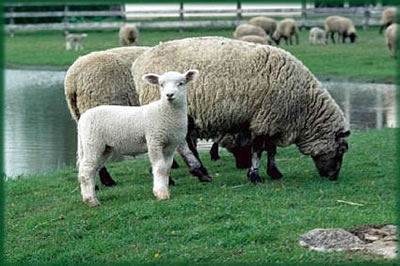 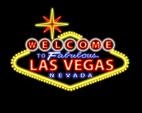 Mining towns
Outlaws  (Wild West)
Cattle/Sheep Grazing
Reservation Lands
Las Vegas and Reno- 
	Gambling towns
National Park Service
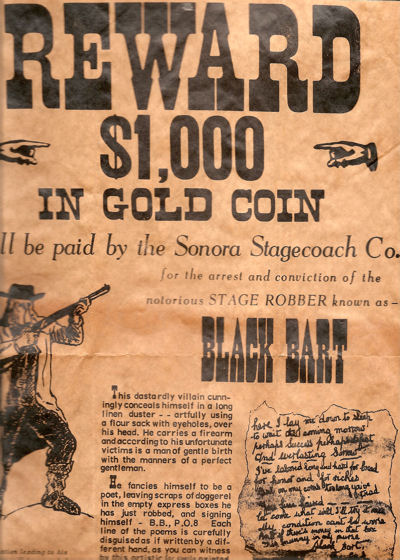 Population Geography
Not densely populated.  
Major urban centers include: Denver, Salt Lake City, Phoenix.
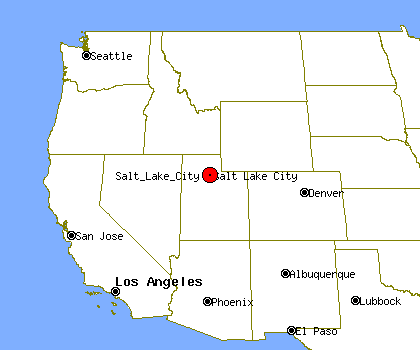 Economic Activity
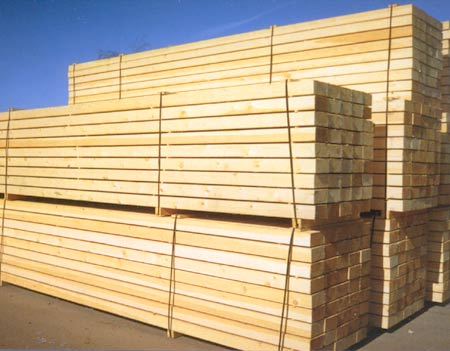 Grazing
Mining
Tourism
Lumber
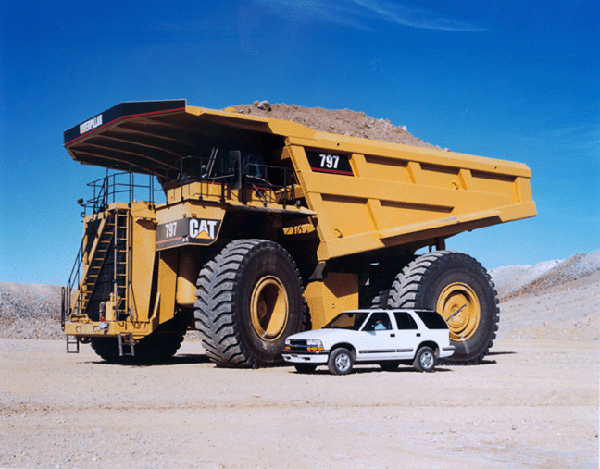 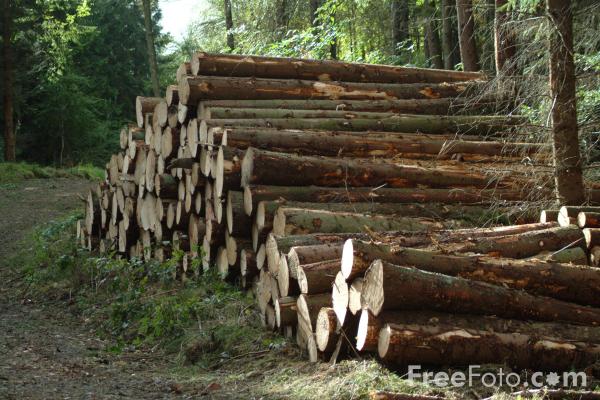 Pacific Coast States
California, Oregon and Washington
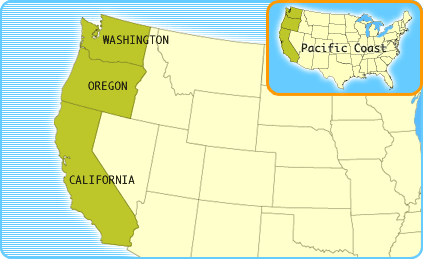 Physical Geography of West Coast
Mountain Ranges (Sierra Nevada and the Cascades) and Rocky coastlines due to subduction forces.
Physical hazard exist across 
	the region due to tectonic forces.
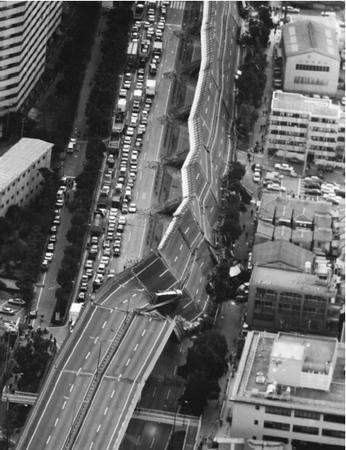 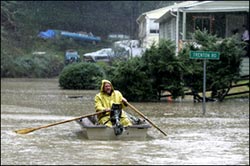 Southern California
The continual presence of natural hazards, including fire, flood, earthquakes, and intense drought, has done little 
	to reduce the growth of this 
	area
San Andreas Fault
Los Angeles is the 2nd largest 
	city in the U.S.
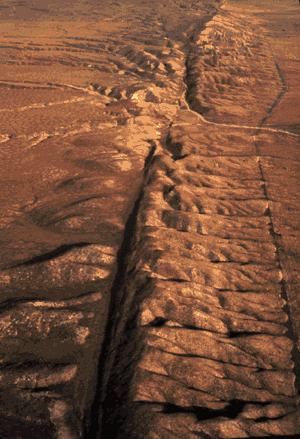 Population Geography
More dense along the coastal areas, especially between San Diego, LA, and San Francisco.
Other urban centers exist around Seattle and Portland.
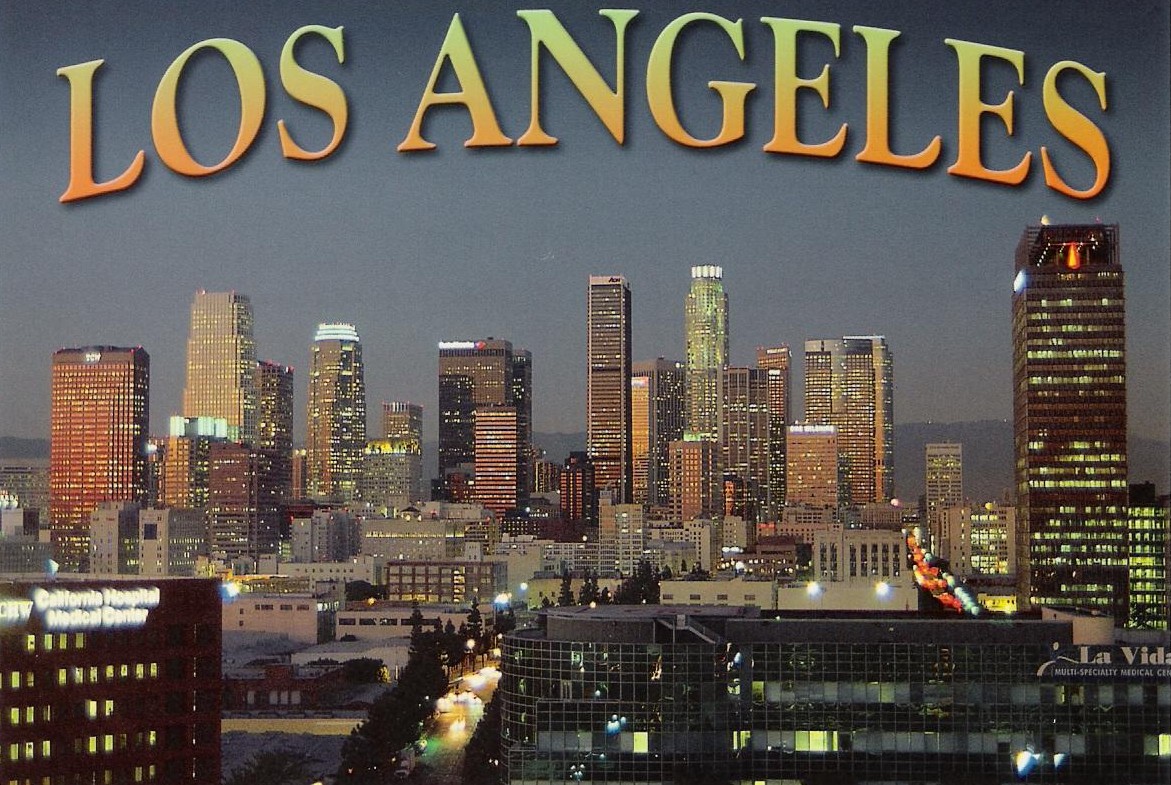 Economic Activity
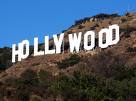 Movie Industry
Wine (Napa and Sonoma)
Tourism
Fishing on the coast
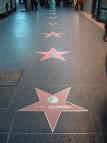 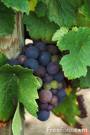 Western Politics
The West coast states are known for their liberalism in politics. 
Examples: Oregon has legalized euthanasia, all have legalized medicinal marijuana, Numerous states recognize same-sex marriage